ADVERBS
MODIFIES VERBS, ADJECTIVES AND OTHER ADVERBS
ENDS IN LY, RIGHT
YES BUT  THERE’S MORE
Definitely, absolutely, dangerously…
Not and its contraction n’t 
ARE ALWAYS adverbs
List is on page 546
But the list wont always help
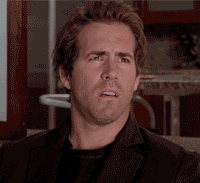 Knowing how they behave will
Find your verb
He looked everywhere for help.
“Looked” is the verb
EVERYWHERE
Is there any additional  about the verb?
Remember Adverbs are MODIFIERS
MODIFIERS ADD information
Wait, there’s more
Adverbs can also modify adjectives
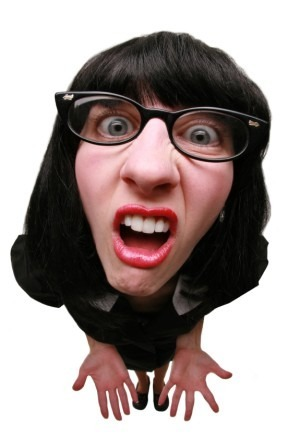 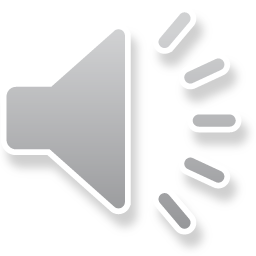 Try these steps
Find the adjectives  (remember they modify nouns)
Is there any additional information added to them?
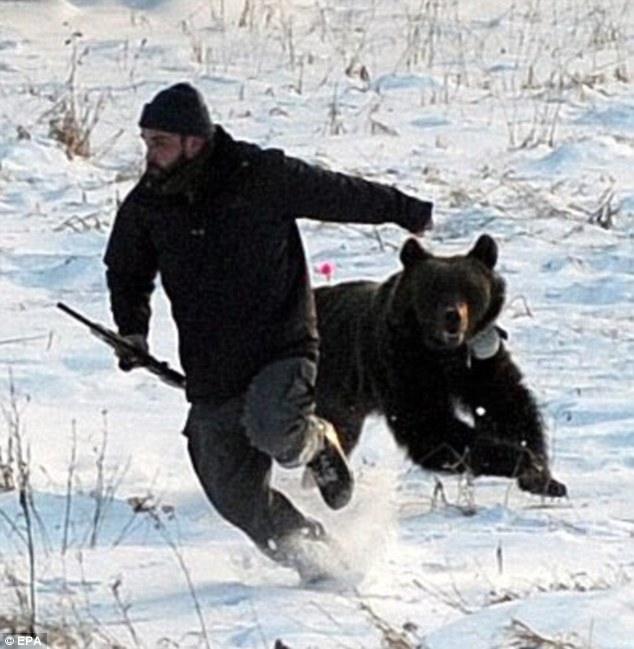 Visiting national parks is always fun.
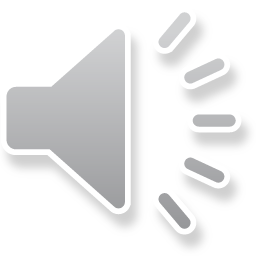 Adverb or Adjective
She had a warm smile and lively eyes.
I especially loved her silly grin.
I especially loved her silly grin.
It was easy for us to fall asleep.
Sometimes we swam in the lake.
Here’s the last bit you need to know
Adverbs also can add to other adverbs
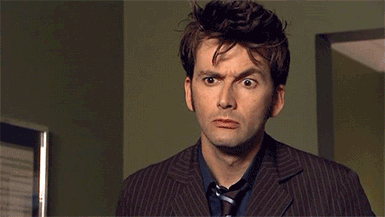 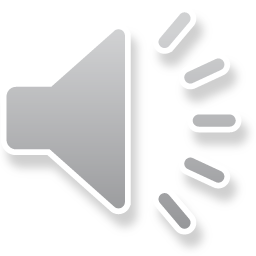 Try these steps
Find the adverbs in a sentence (remember they add to verbs and/or adjectives)
Is there any additional information about them?
           Visiting national parks is almost always fun.
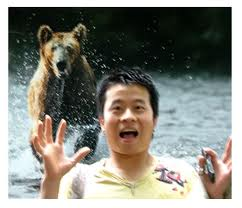 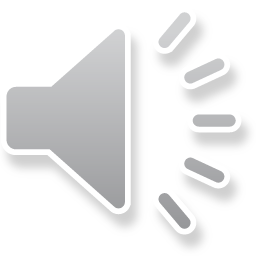 Finding Adverbs isn’t hardthey just modify more
Look for the “ly”
Look for “not” or “n’t”
Find your verbs
Are they being modified
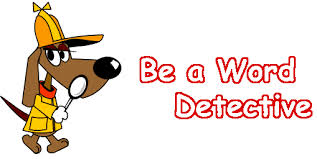 Find your adjectives
Are they being modified
Find your adverbs
Are they being modified
Let’s pull the sentences apart and find our adverbs
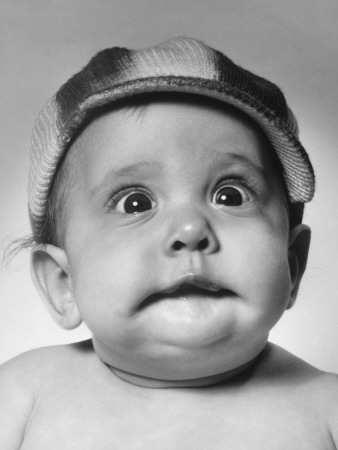 Try it
Find VERBS, ADJECTIVES, ADVERBS
Porcupines never shoot their quills.
My very early memories are filled with visits up north.
The drive through the park can be rather long.
I sometimes sleep in a tent.
East House is continually full of students.
My sister completely enjoys the experience.
For the test
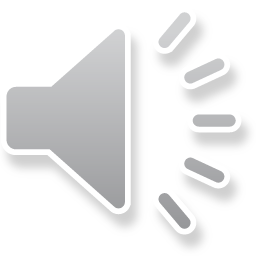 Identify adverbs in a sentence
Know what the adverb is modifying
Identify between and adverb and an adjective
Identify the adverb
Connor Cook threw the football quite well. 
The extremely talented football team won.
We visit Spartan Stadium yearly.
My friends and I joyfully roamed the campus in East Lansing. 
We knew the campus very well.
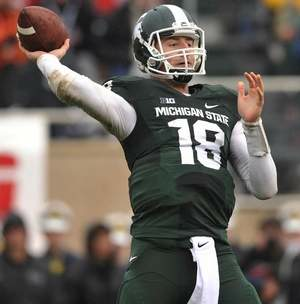 Adverb or Adjective
We visit my Aunt Sylvia yearly.


Our yearly visits to Aunt Sylvia are filled with fun.
ADVERB
ADJECTIVE
What is the adverb modifying?
We would cheer loudly through Spartan Stadium.
Tired out after a game, the players would go to bed early. 
Sometimes we sang the fight song.
I especially loved leaving after a win.
It was super easy for us to win. 
Everyone carefully drove home after the game.
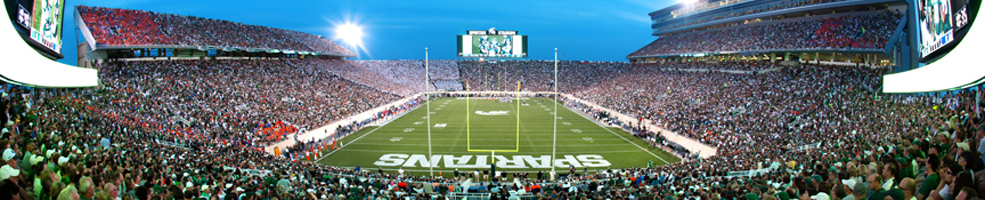